UNIT 10: ACTIVITIE
Grammar: Going to
OBJECTIVES 
By the end of the lesson, students will be able to
*Knowledge:
1. Use the near future tense with going to in positive, negative and questionable forms
2. Distinguish between a near future (going to) and a single future (will).
*Skills:
3. Ask and answer questions about the near future.
4.Talk about near future plans .
5.Speak about careers in society.
*Learner autonomy and responsibility:
6.Have positive attitude to learn, use English in daily communication.
a.Read the story.
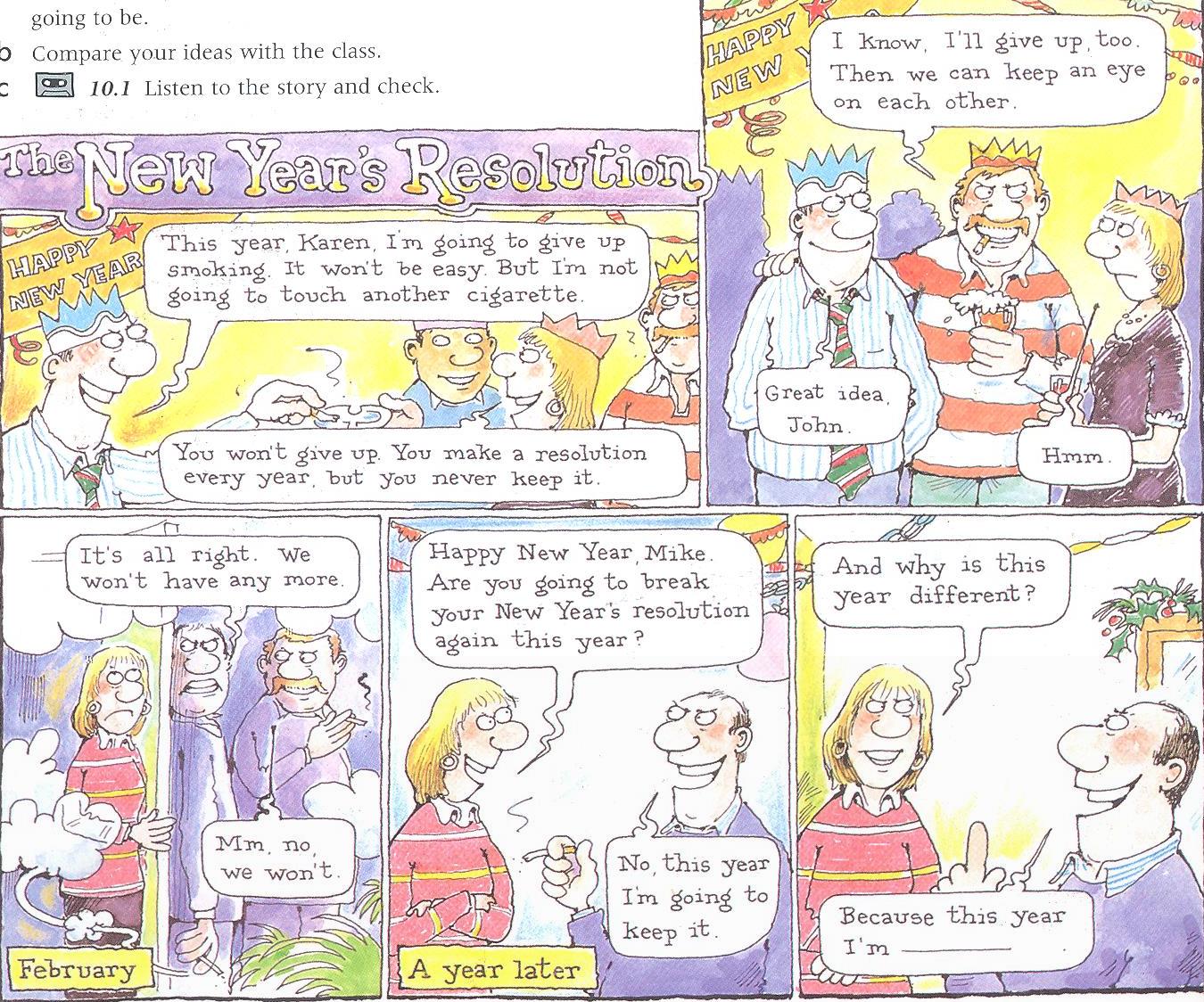 * Rules: 
1. Look at the cartoon again.
 a. Find these forms of going to:
A positive sentence:

 A negative sentence:

A question:
* Rules:
b. How do we make these forms of going to ?
Form:
Positive
Negative
Questions
Short answers
2. When do we use going to talk about the future ?
  a. Look at these sentences from the story. Say which future form is used and why.
Mike :  This year, Karen, I’m going to give up smoking
Karen : You won’t give up smoking.
John : I’ll give up too
b. Use the sentences  complete the examples for the rules.
You won’t stop smoking.
This year, Karen. I’m going to give up smoking.
I’ll give up, too.
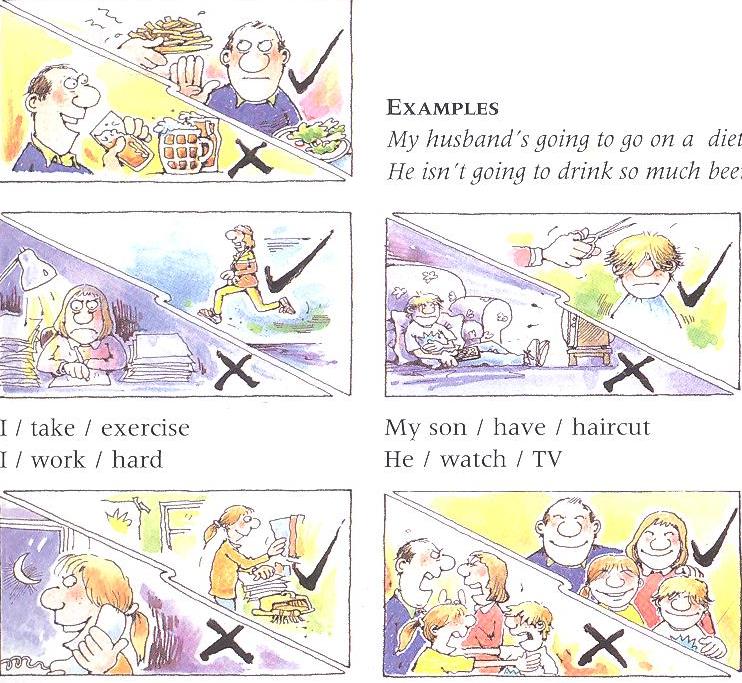 Practice: 1a. Make sentences with going to and this information.
My daughter / tidy / bedroom
She / talk / phone for hours
We / be nicer to each other
We / argue with each other
3. Choose the correct future form for each sentence.
John and I are going to / will  get married.
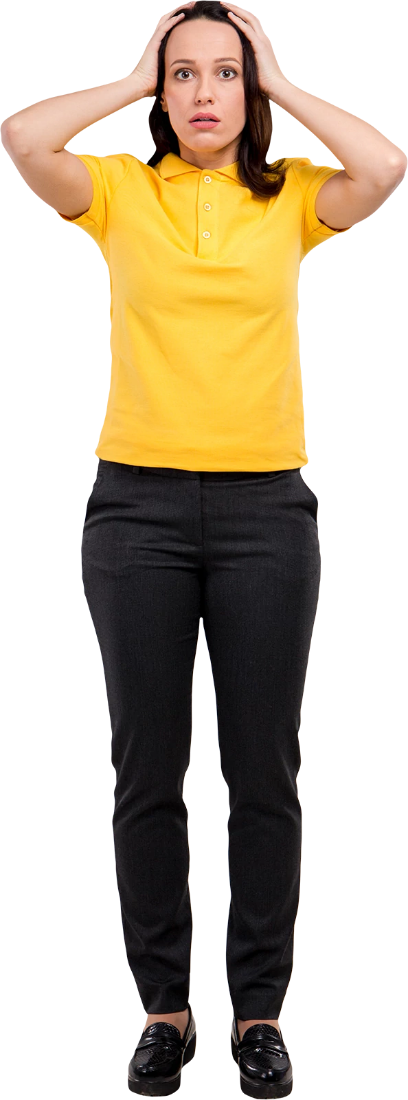 2. I’m going to / I’ll  help you to look for it.
3. Yes, OK I’m going to / I’ll  phone and book a table.
4. I’m going to / I’ll  have a bath.
5. Are you going to / will have a party?
6. I’m going to / I’ll get one, too.
7. I’m going to / I’ll read it this evening.
8. You’re going to /you’ll have good luck.
Vocabulary: Gerunds; activities 

1.Look at the list of activities. Which do you like doing ?
2.The word in 1 are all gerunds.
a. A gerunds is the – ing form of a verb. How do we make the gerunds of these verbs ?
		            play
		           sleep
		           cycle
		           shave
		           skip
		           knit
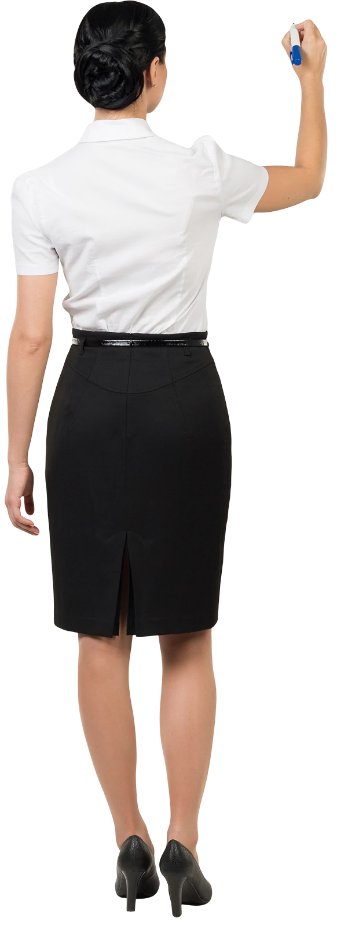 b. What types of gerund are in these sentences?
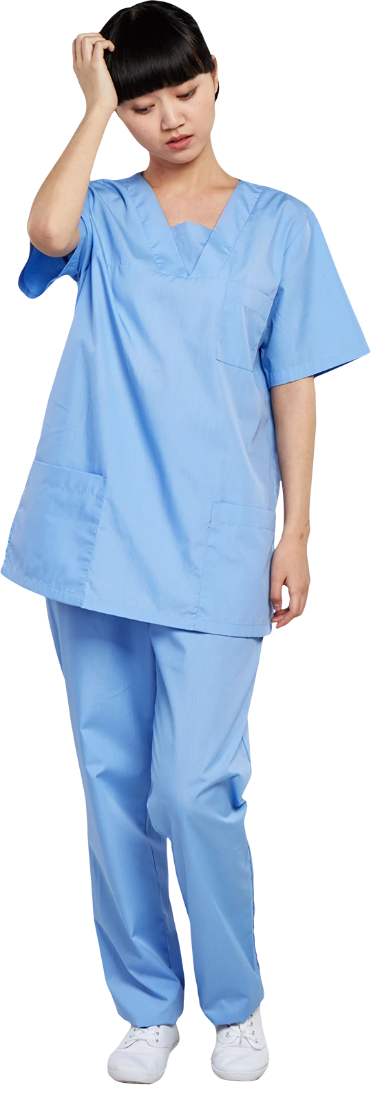 1.I like swimming
2.She’s very good at swimming
3.Swimming is good for you
Gerunds :  * Form
Basis rule
We add – ing to the infinitive.
wash
washing
read
reading
hurry
hurrying
Exceptions: 
For verbs that end in –e, we remove the –e and add – ing.
drive
driving
use
using
For the verbs with a short vowel and only one consonant, we double the consonant and add –ing.
Eg: swim
swimming
sit
sitting
* Use
We use gerunds as subjects or objects.
Skiing can be dangerous.
I like traveling by plane
2. We use gerunds following a preposition.
She is very good at swimming.
3. Certain verbal expressions take a gerund.
Would you mind going to the bank for me?
I don’t mind doing that.
Do you fancy watching a video?
3.b. Put the activities above in the correct category.
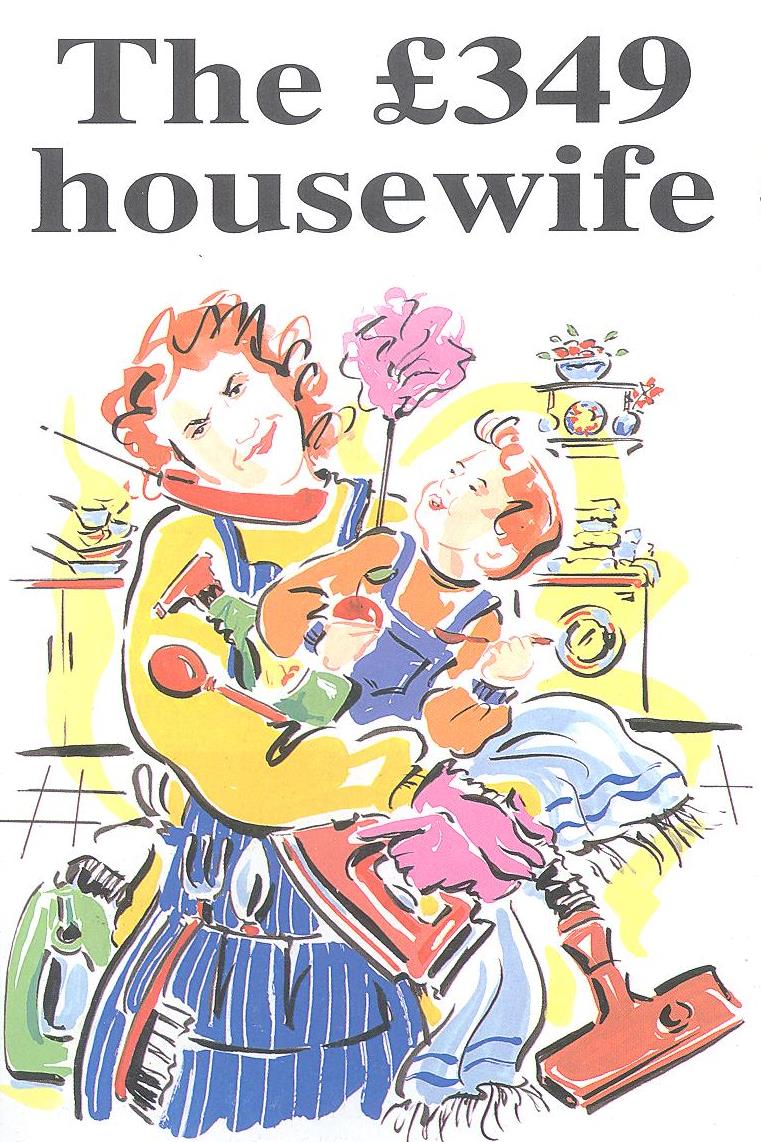 Reading 
The 349 housewife
Look at the picture and the headline of the article.
a. What do you think the 
   article is about?
[Speaker Notes: a]
b. The first paragraph mentions £349 and 71 hours. What do you think these numbers represent?
d. Find the job for these activities.
activities
job
2. Read the text. Mark these sentences true (v), False (x),    don’t know (?).
1. The average housewife works nearly 71 hours
     a week.
2. Seventy per cent of the working population 
    earn 18,000 a year.
3.Train drivers earn the same as prison officer.
4. Teacher earns about 24,000 a years.
5. Looking after children takes up most time.
2. Read the text. Mark these sentences true (v), False (x),    don’t know (?).
6. Wives with jobs spend more time on housework
    than on their jobs.
7. The average mother with a child under one 
    works 95 hours a week.
8. Karen Tudor – Williams thinks that the 
    government should pay women wages.
9. Her husband helps with a lot of the housework.
10. Anne Neale thinks that husbands’ employer
      should pay housewives.
Vocabulary file: Work

Find these things in the article:
All the names of jobs:
Five synonyms for work (n) and (v)
two synonyms for pay.
Another way of saying these:
	90 hours a week
	the hourly cost
	housework
	it takes a lot of time
the word for the place where someone works.
The abbreviation for do – it -  yourself
Listening and speaking
Making suggestions
Loa 10.4
1. Listen and match each conversation with an activity
2a. Tick (√) the activities that the people are going to do.
go to the beach
have a picnic by the river
invite some friend from Spain
telephone Diane and Peter
eat at the Red Dragon restaurant
try the new Italian restaurant
book a table at Mario’s
go to the cinema
hire a video 
have a bath
phone the video shop
get some pizzas
Conversation pieces: Expression with –ing forms
a. Complete the expression with the correct forms of the verb go.
* Making suggestions;
How about 
What about 
Do you fancy
Shall we 
Why don’t we 
Would you like to 
We could 
Let’s
for a picnic?
swimming.
* Expression likes/dislikes/preferences:
       don’t fancy
       don’t mind
I
to the cinema.
I
to the video shop.
I’d rather ____shopping.
Asking people to do things:
Would you mind                
Could you
Do you think you could
to the shops for me, please ?
Pronunciation
1./t   / and /   /; suggestions 
a. Listen and tick (v) the word you hear
Loa 10.5
Loa 10.6
watch           wash                 cheap           sheep
catch            cash                 chew           shoe 
chop               shop                which          wish
chip                ship                choose        shoes
2. Making suggestions
c. Mark these suggestions with the correct intonation.
1. Do you fancy going out tonight?

2. Let’s go to the beach.

3. What about getting a video?

4. Shall we book a table at the bistro?

5. Do you want to go to the party?

6.Why don’t we try that new pub?

7. I fancy seeing a film tonight

8. How about spending a week in Rio?